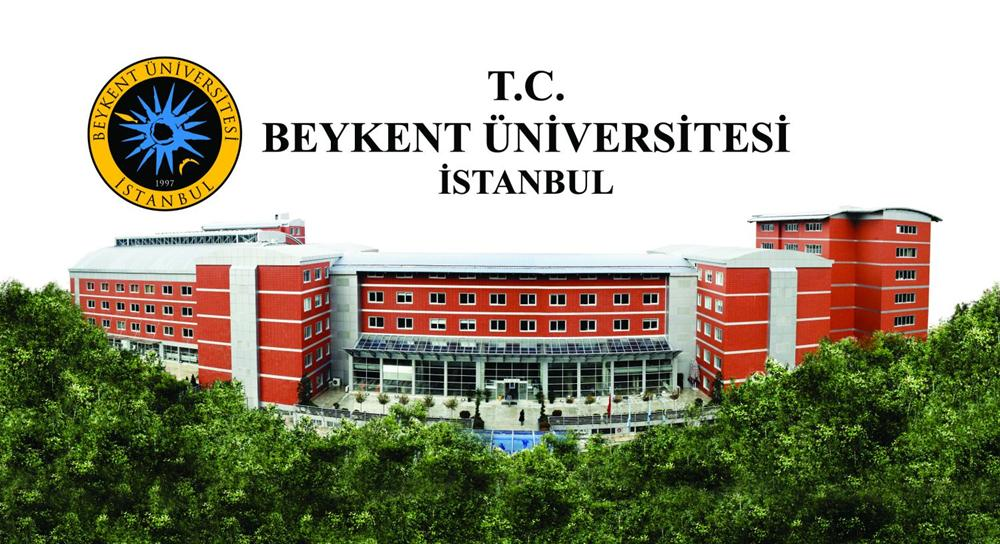 Připravila Ivakhnova Alexandra
Obecná informace
Kde? – Istanbul, Turecko (Ayazağa-Maslak Yerleşkesi)
   Kdy? – Letní semestr akad. roku 2015-2016
   Kdo? – Studentka 2. ročníku oboru im3
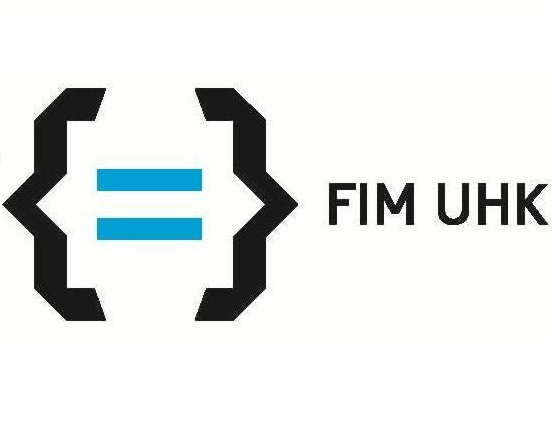 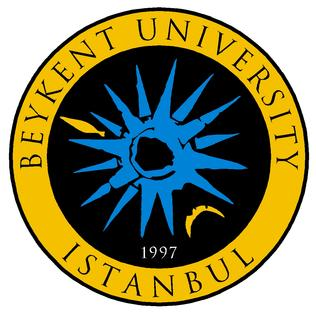 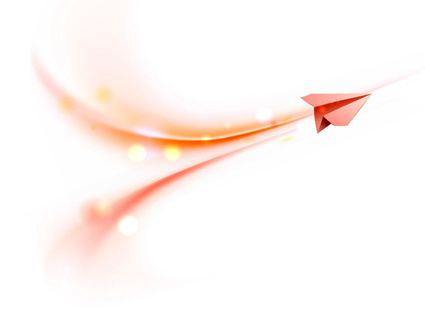 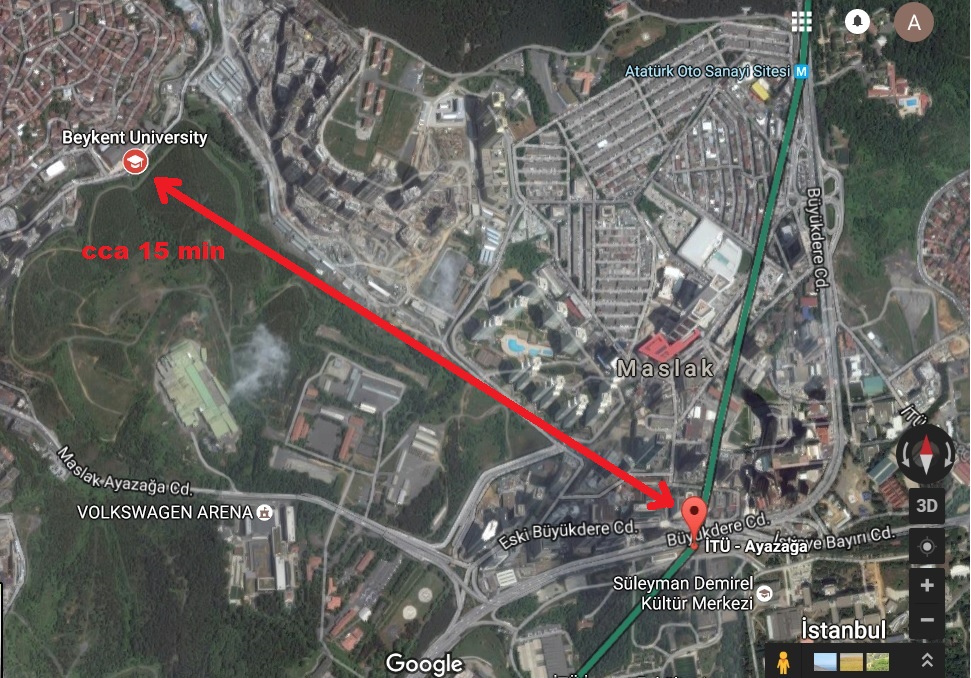 Pomoc studentům ze zahraničí
Erasmus Office je otevřen každý den, 9:00 – 18:00
   Všestranná pomoc: vízum, pojištění, jízdenky atd.
   Veškerá pomoc ohledně vnitřních školních otázek
   Návody a pomoc před začátkem zahraniční stáže
   Brožury s užitečnou informací (musíte je poprosit)
   Erasmus Club
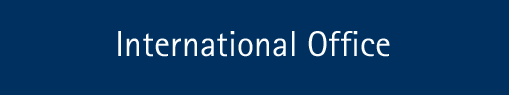 Výuka
Výběr předmětů do odjezdu
   Rozvrh tvoří studijní oddělení
   Může se stát, že několik RA probíhají ve stejný čas. 
      Dá se vyřešit na International Office 
   Není rozdělení na přednášku a cvičení
   Jedna hodina trvá tři hodiny
   Občas musíte předem požádat vyučujícího, 
                                   aby přednášel anglicky
   Zkoušky a zápočty probíhají 2x:
                    uprostřed semestru a na jeho konci
   Ekvivalenty Olivy a STAGu
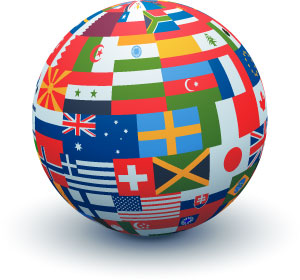 Přibližná kalkulace
Stipendium: 400 EUR/měsíc (~1200 TRY)
   Letenky: ~450 TRY(tam a zpátky) 
   Měsíční jízdenka se studentskou slevou: ~100 TRY
   Střední oběd v restauraci: 30-35 TRY
   Poplatek za vízum: ~55 TRY
   Museum Card: 20 TRY (studentská sleva)
   Pojištění: ~400 TRY *
   Oblečení je mnohem levnější, než v ČR
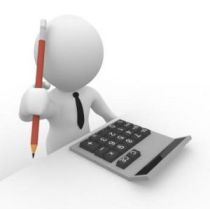 Poznámky
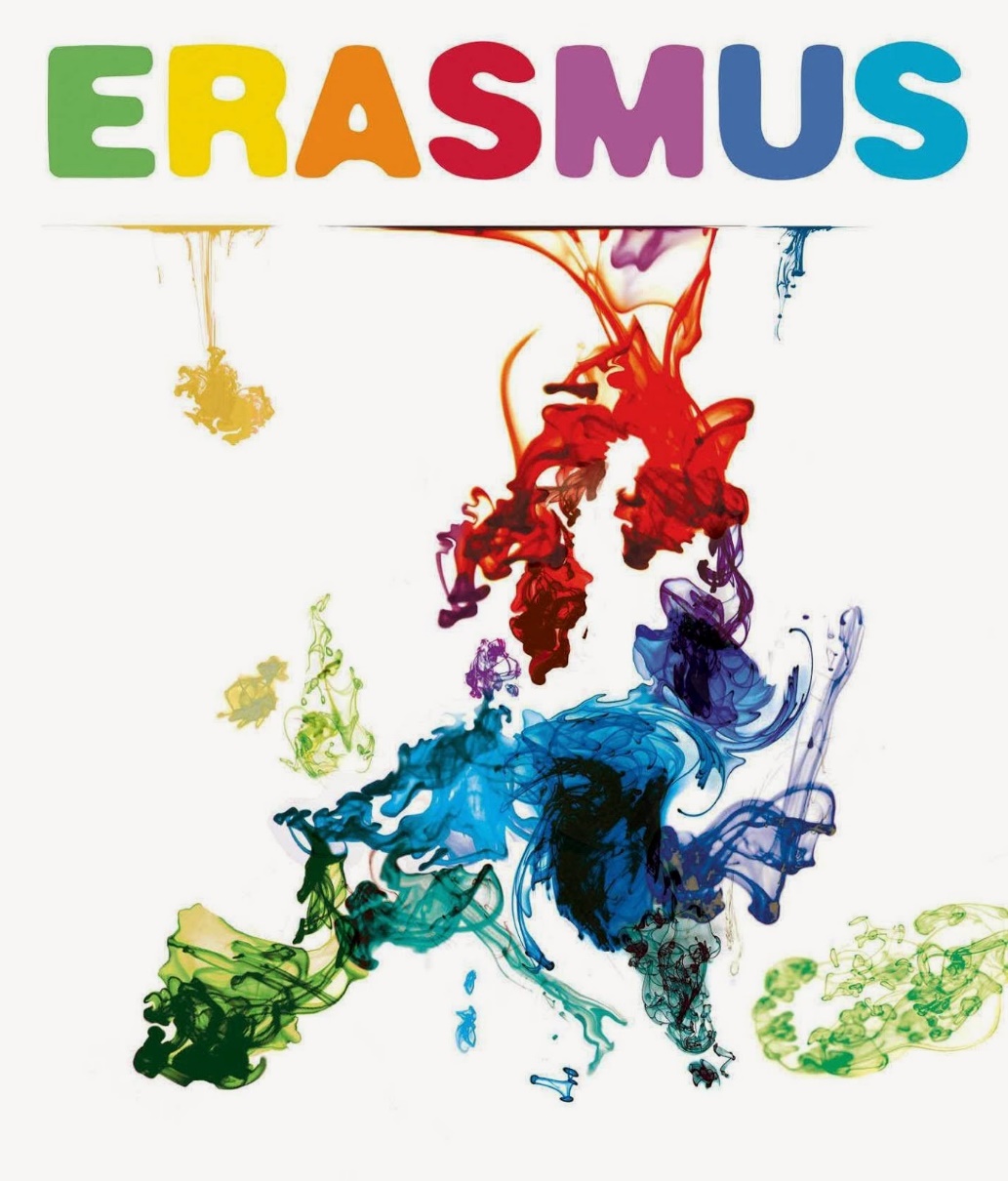 Mít vhodné oblečení a boty
   Pravidla silničního provozu? Nejsou
   Istanbul je supercity => 
                                       obrovské kolony
   Pořídit si Museum Card a 
         měsíční jízdenku se studentskou slevou
   Stáhnout dopravní aplikaci (např. moovit)

   Keep calm and enjoy your Erasmus!
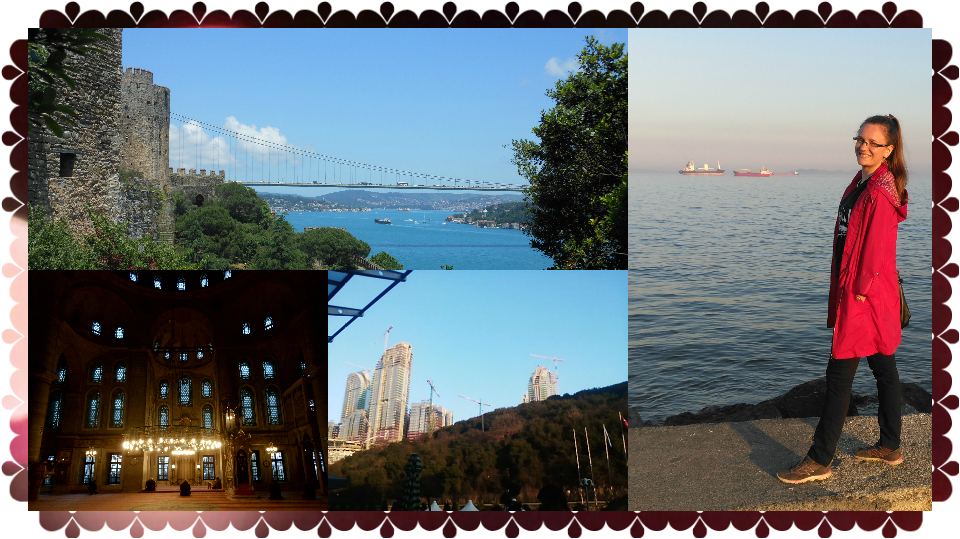 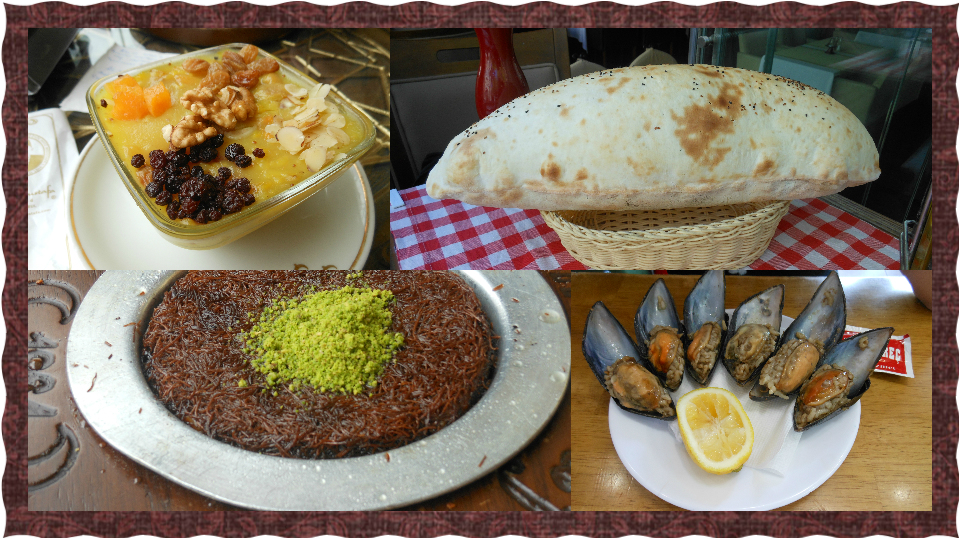 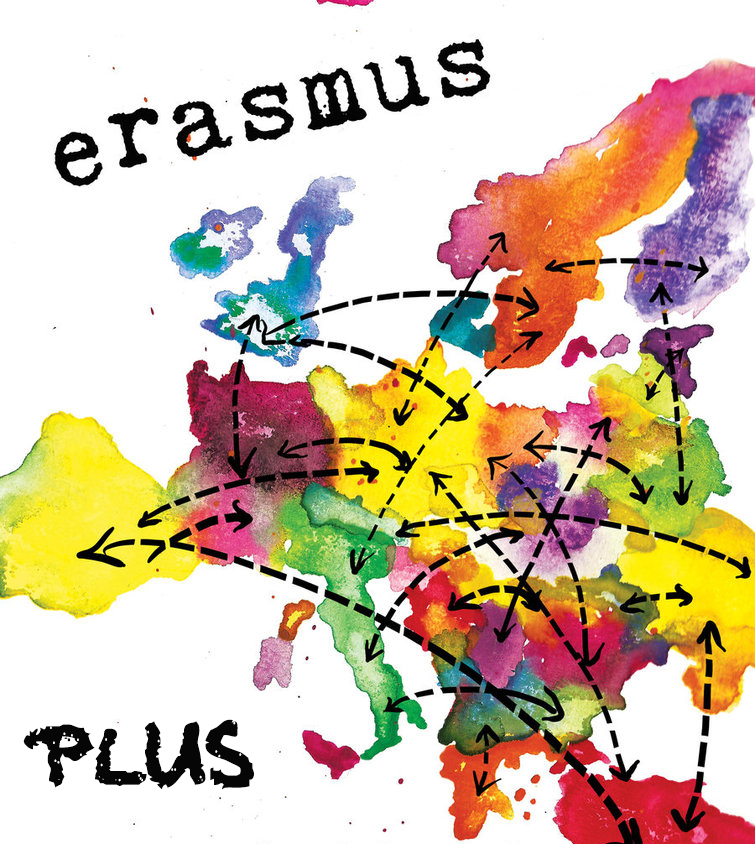 E-mail: 
   alexandra.ivakhnova@uhk.cz